I’m good at ______.I want to be a (an) ______.
Make two sentences for the picture:
painting 
an artist
I’m good at ___________.
I want to be ____________.
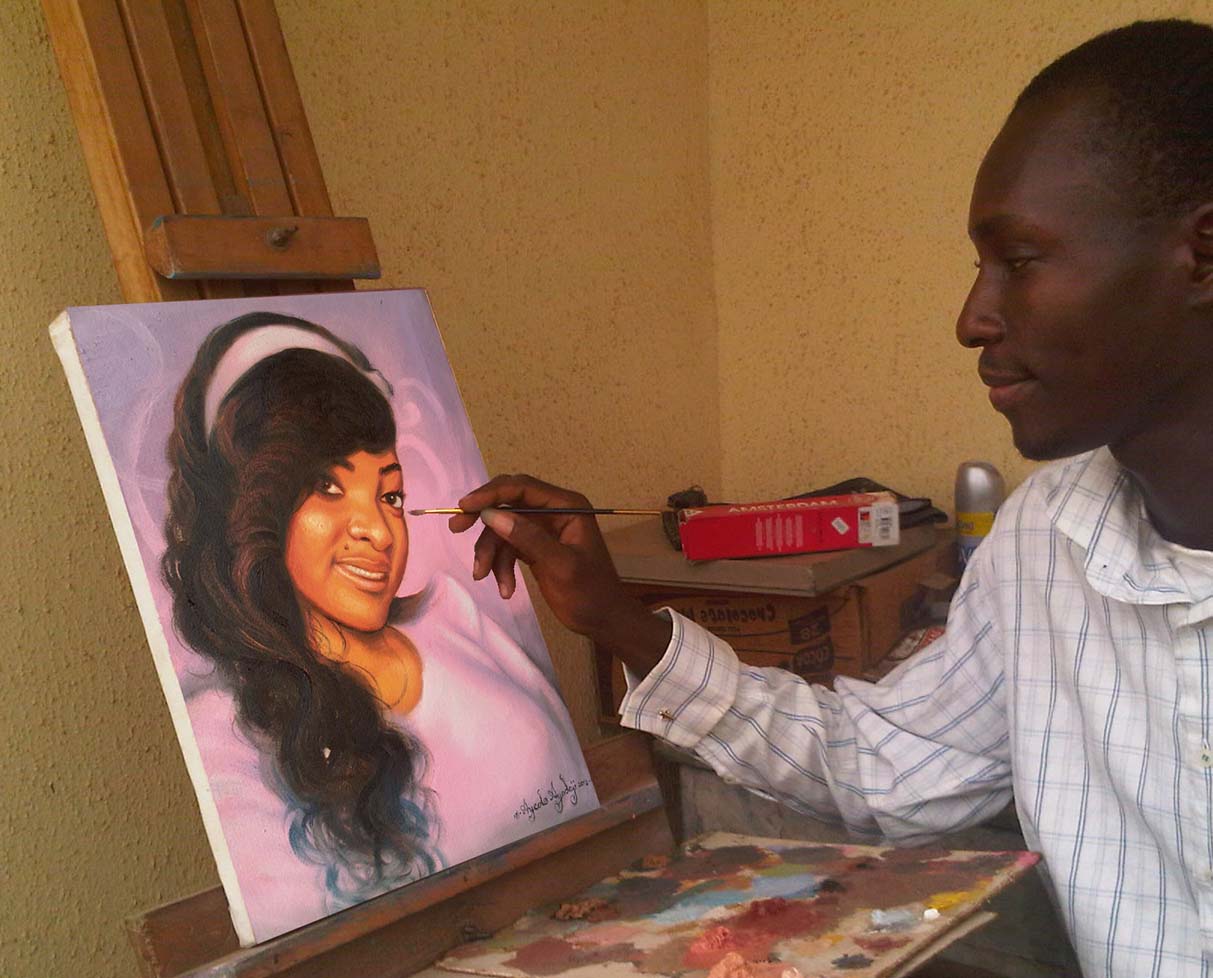 science 
a scientist
I’m good at ________.I want to be ___________.
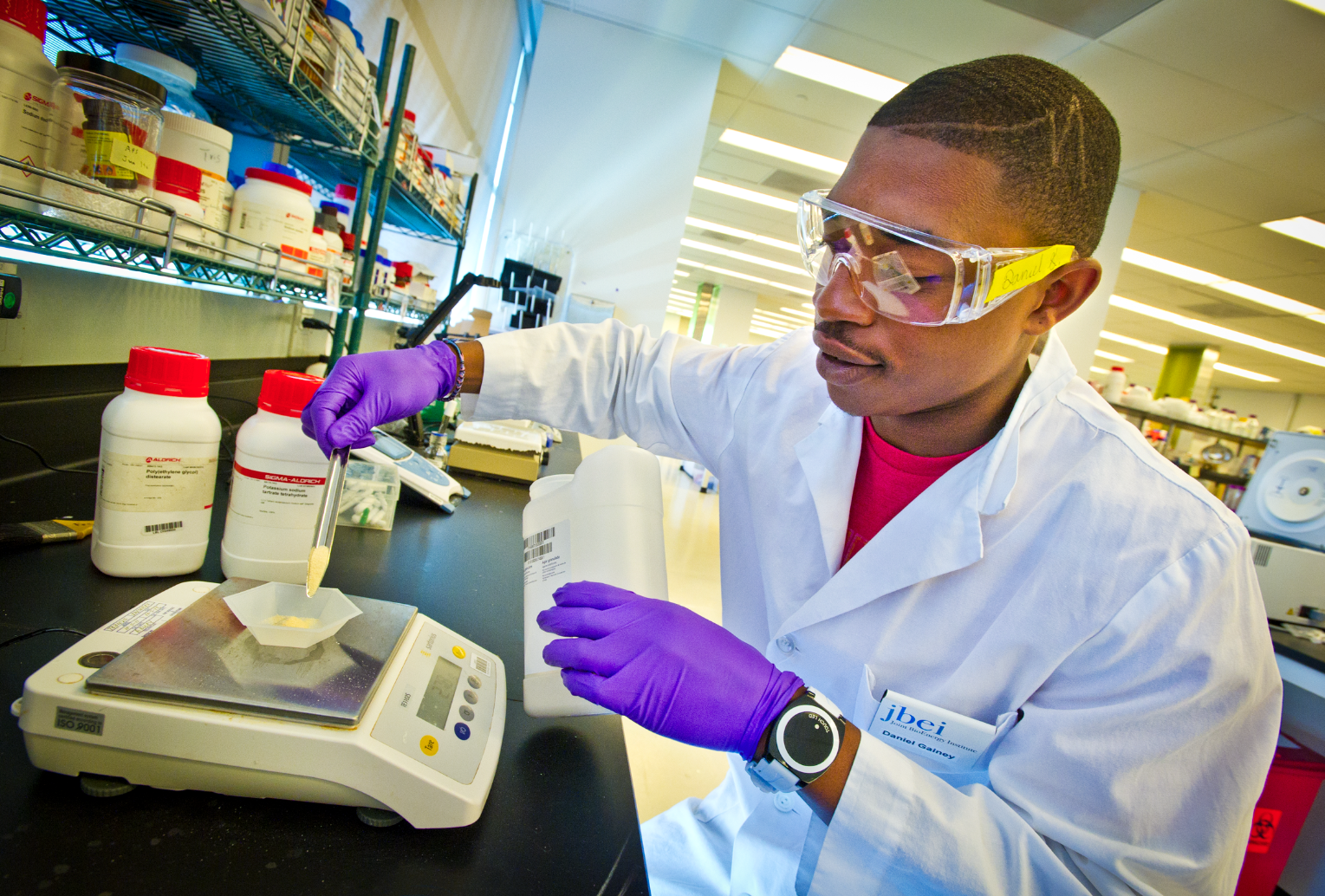 singing
a singer
I’m good at ________.I want to be ___________.
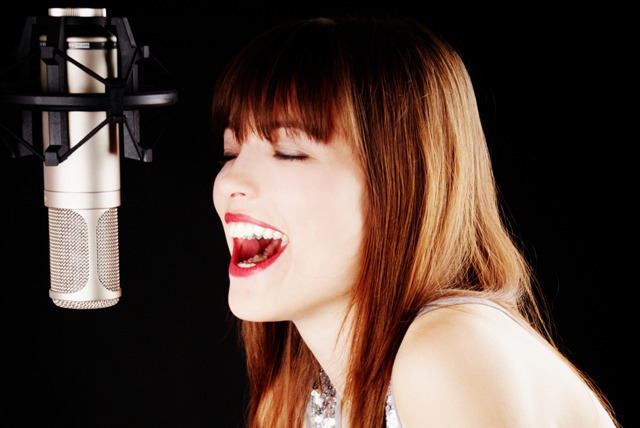 cooking
a chef
I’m good at ________.I want to be ___________.
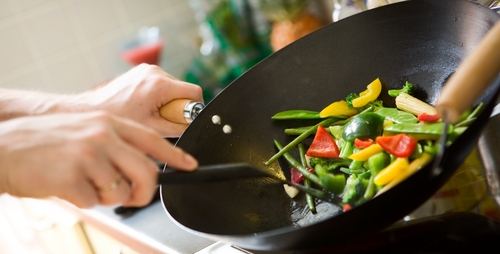 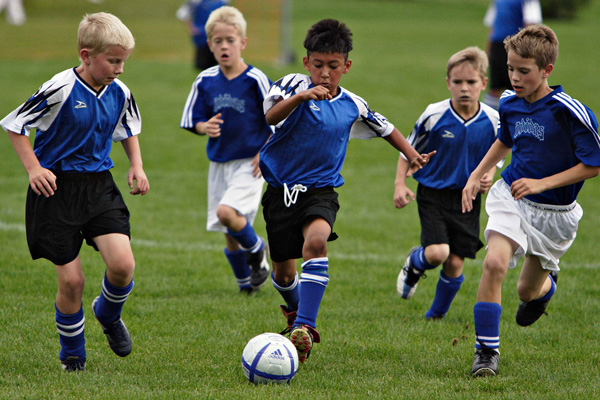 I’m good at playing soccer.I want to be a soccer player.
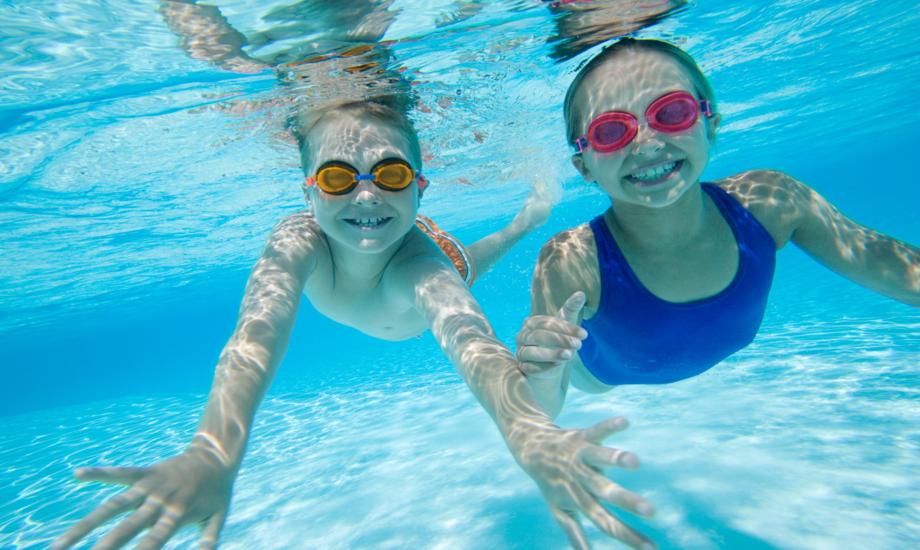 I’m good at swimming.I want to be a swimmer.
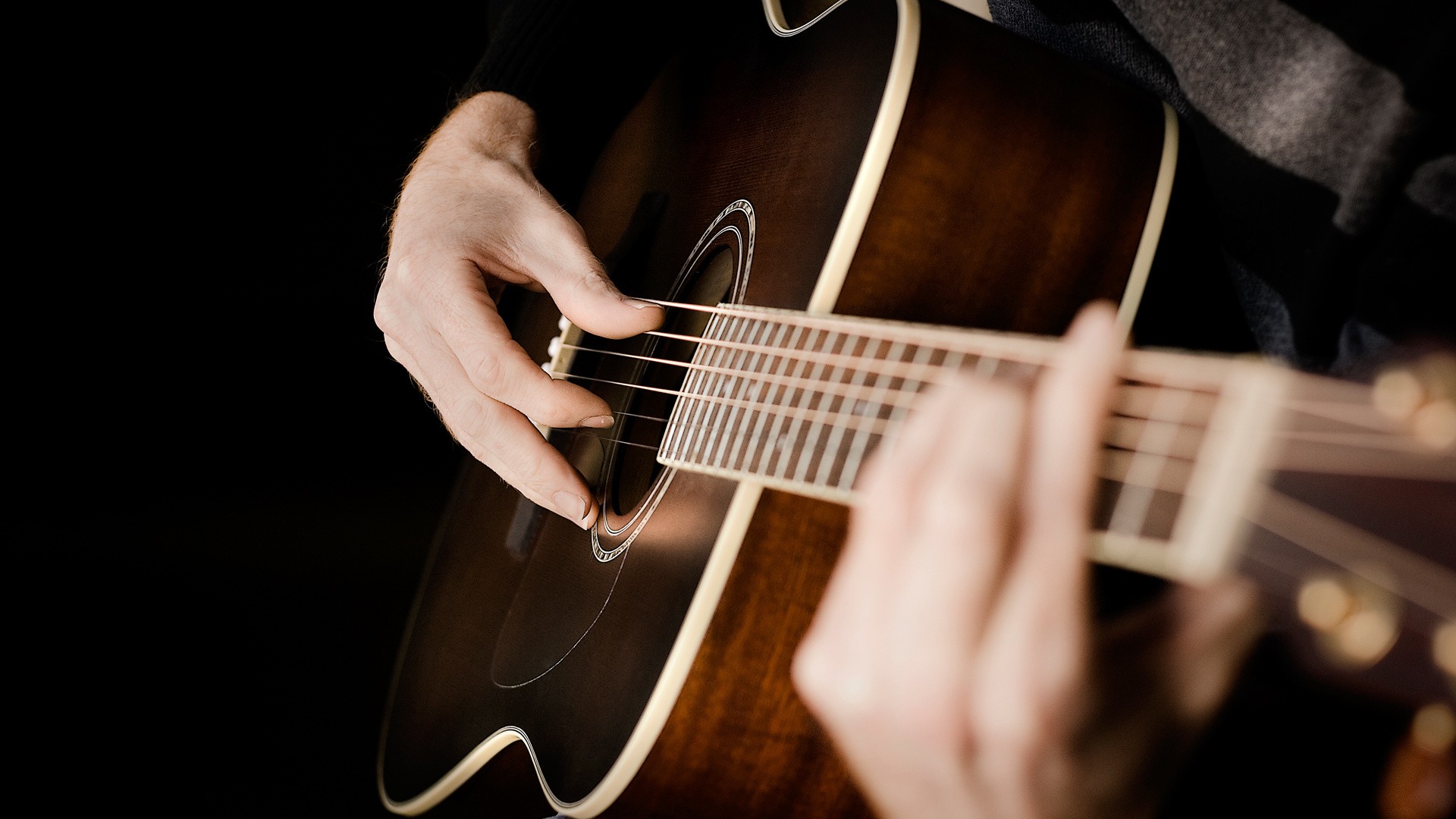 I’m good at playing guitar.I want to be a guitar player (guitarist).
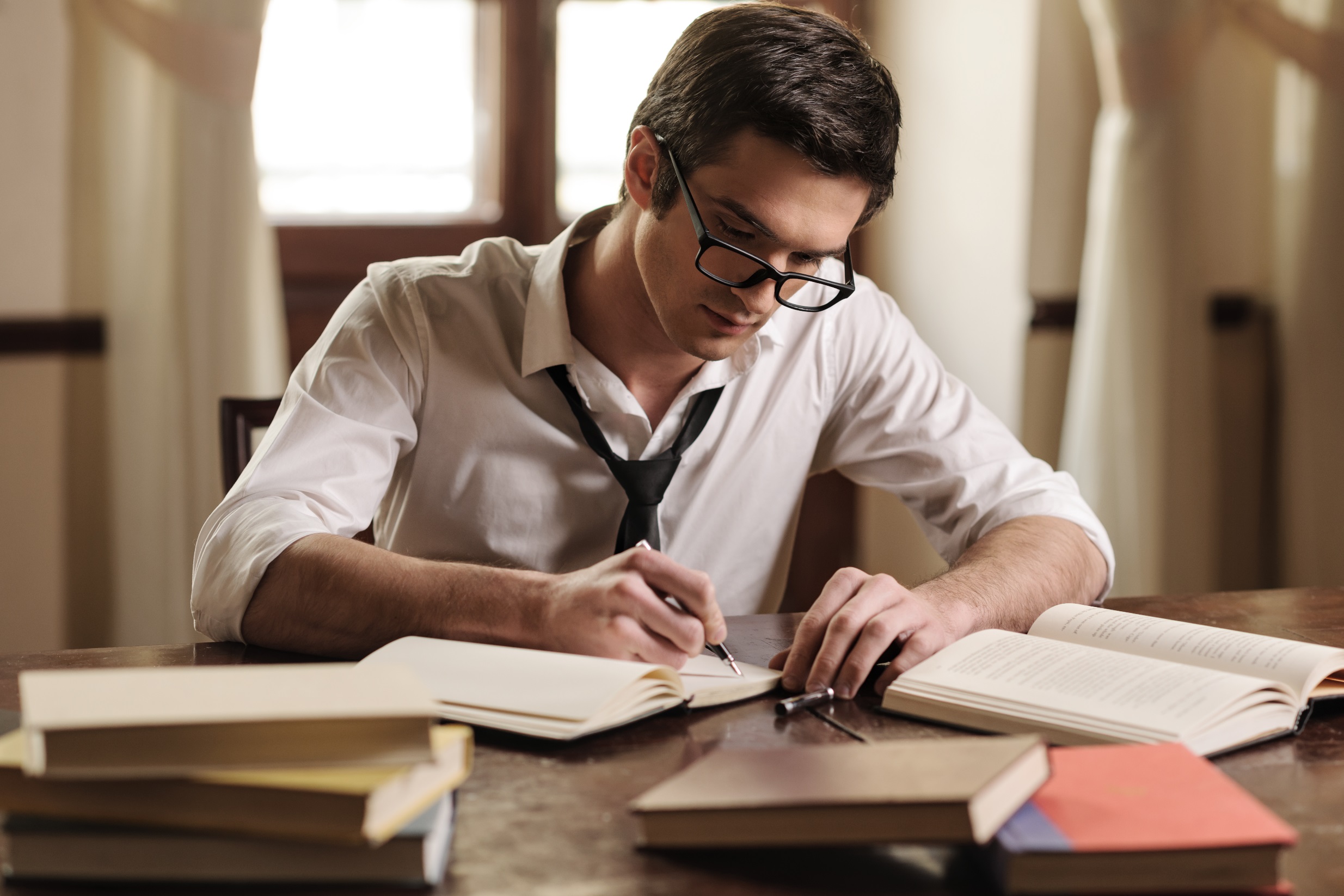 I’m good at writing.I want to be an author.
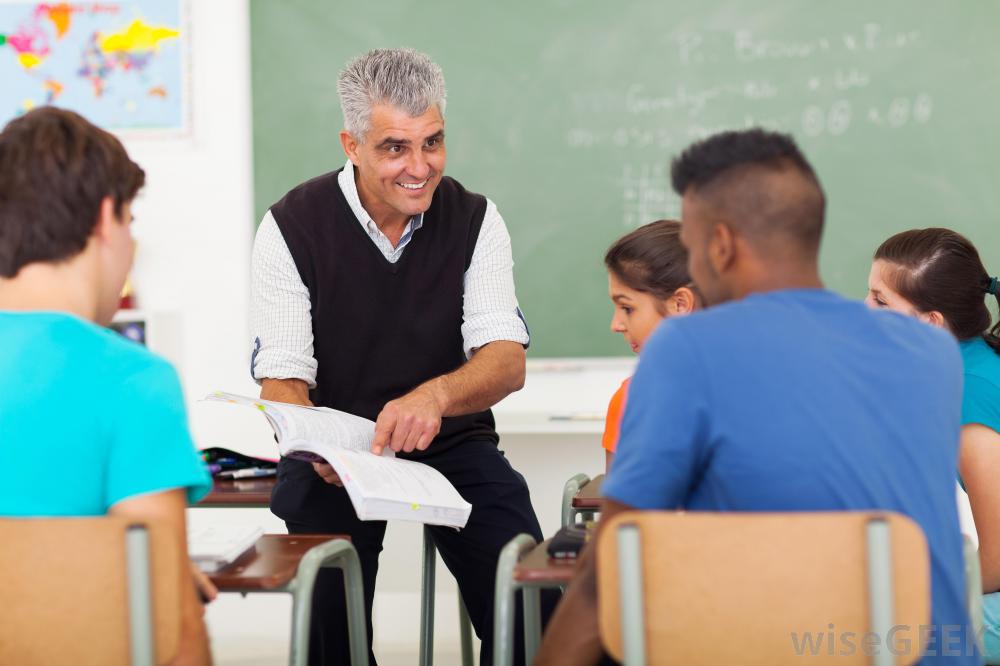 I’m good at teaching.I want to be a teacher.
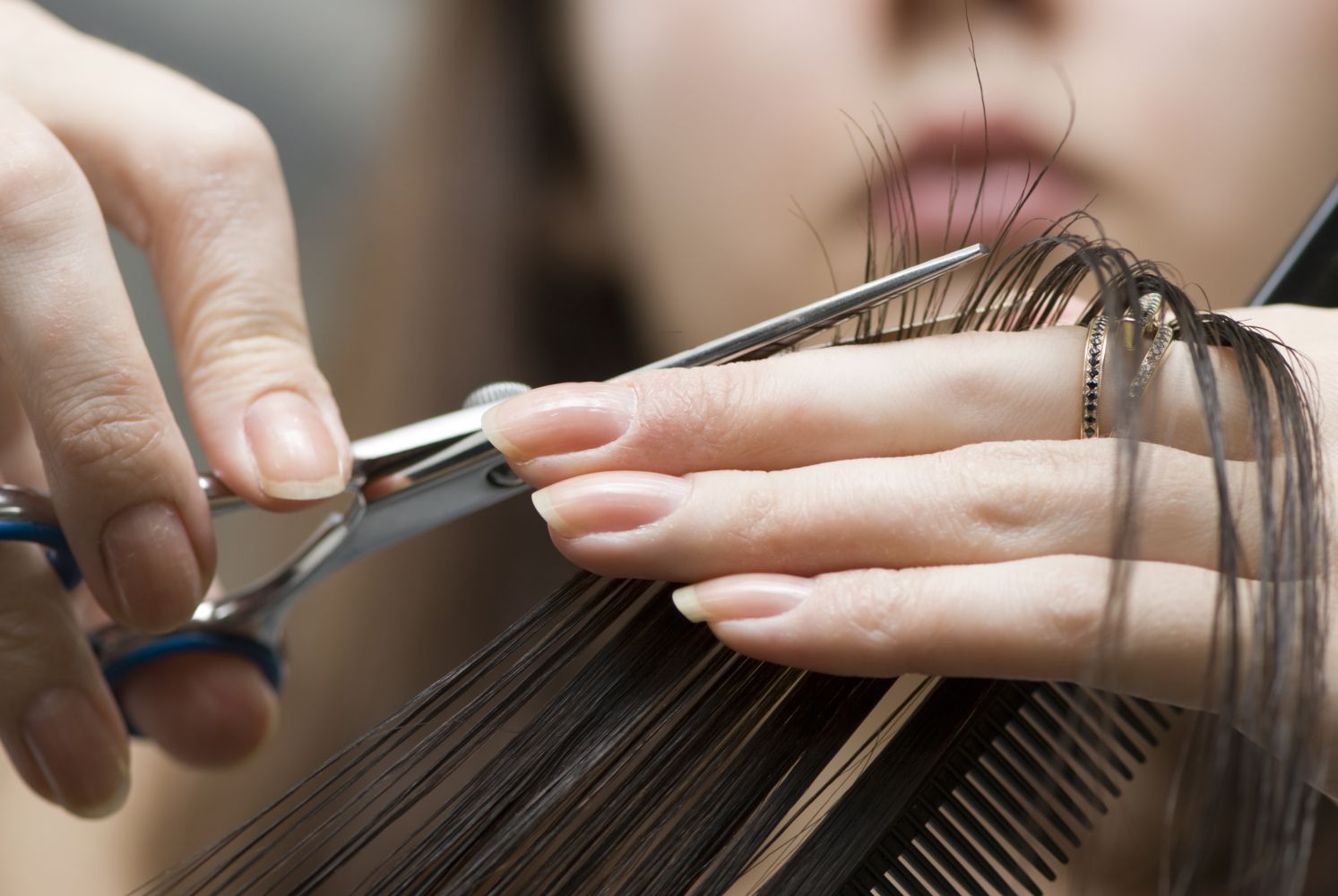 I’m good at cutting hair.I want to be a hair designer.
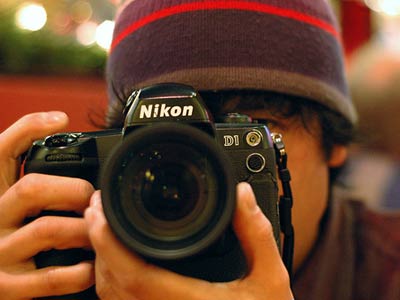 I’m good at taking photos.I want to be a photographer.
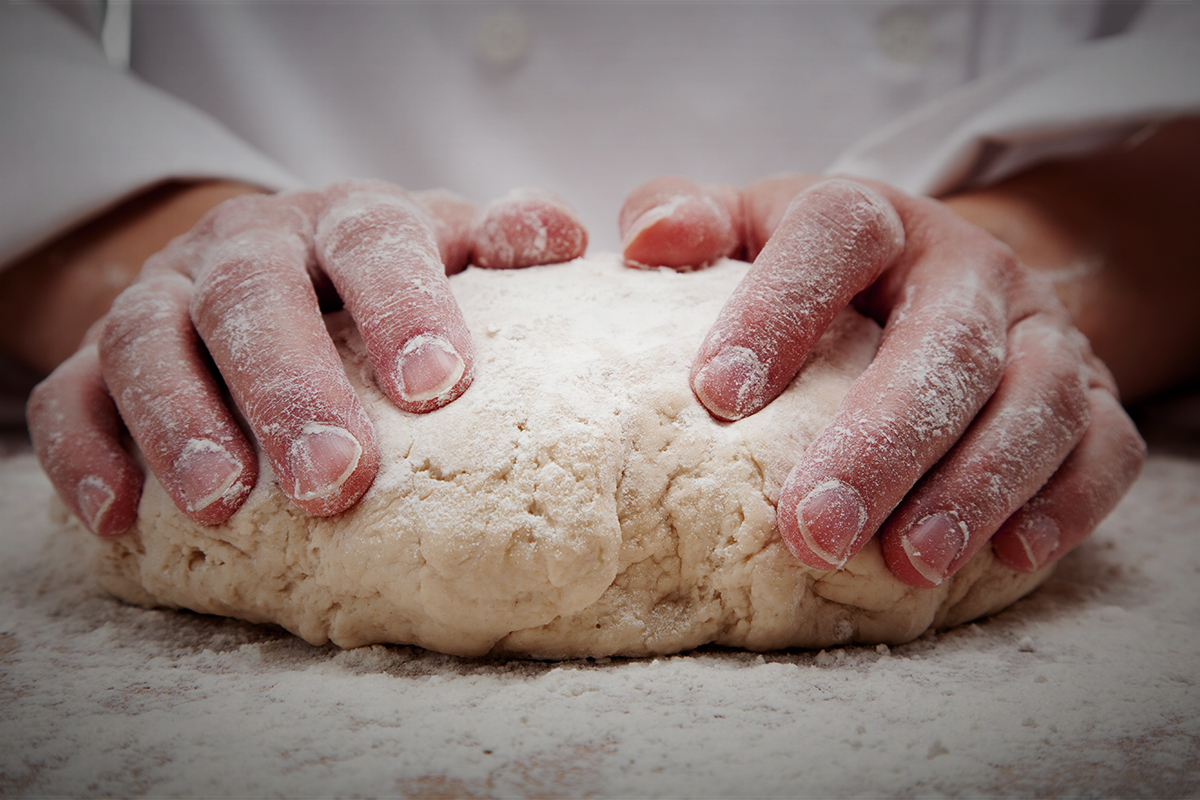 I’m good at baking.I want to be a baker.
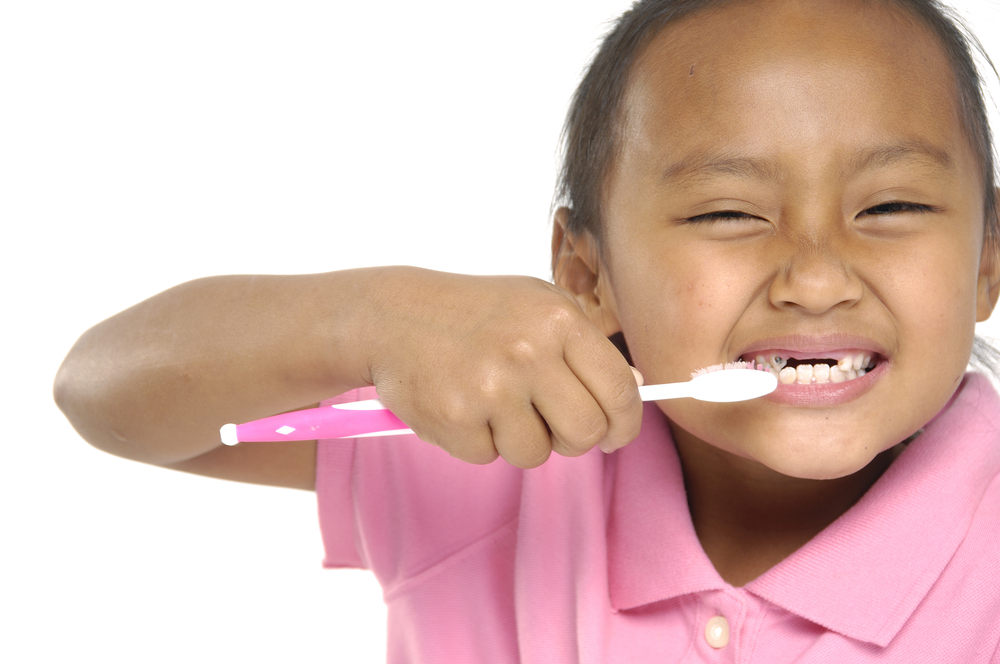 I’m good at brushing my teeth.I want to be a dentist.
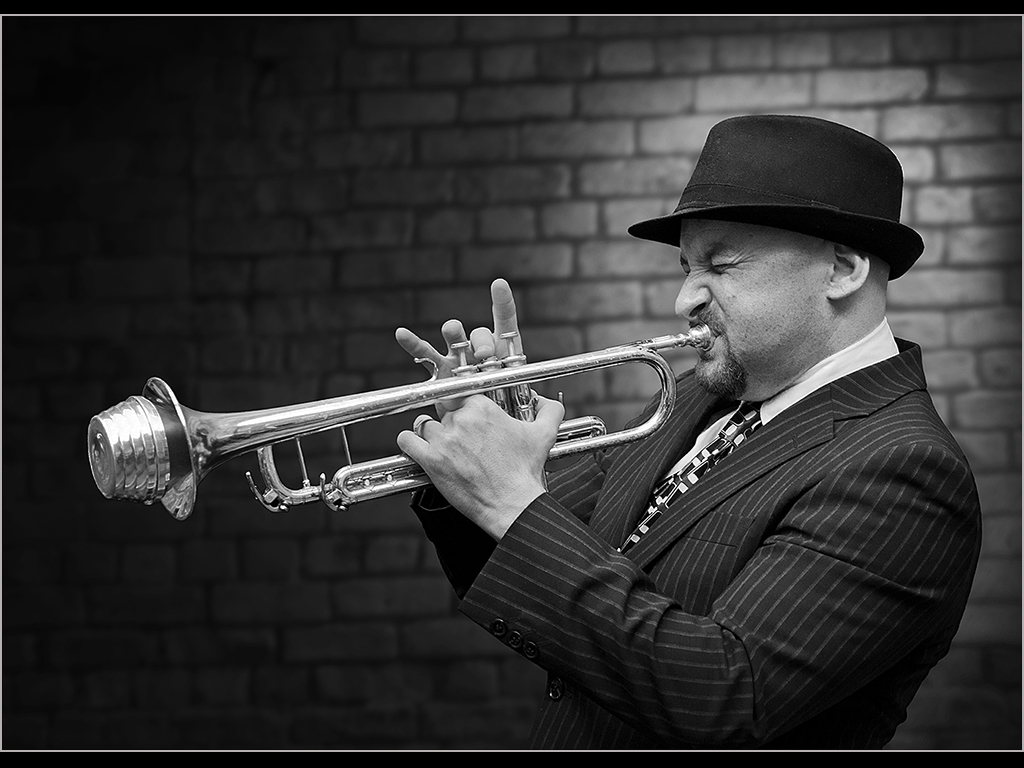 I’m good at playing the trumpet.I want to be a trumpet player (musician)
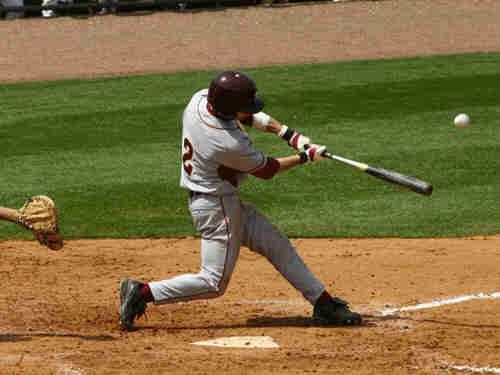 I’m good at hitting a baseball.I want to be a baseball player.
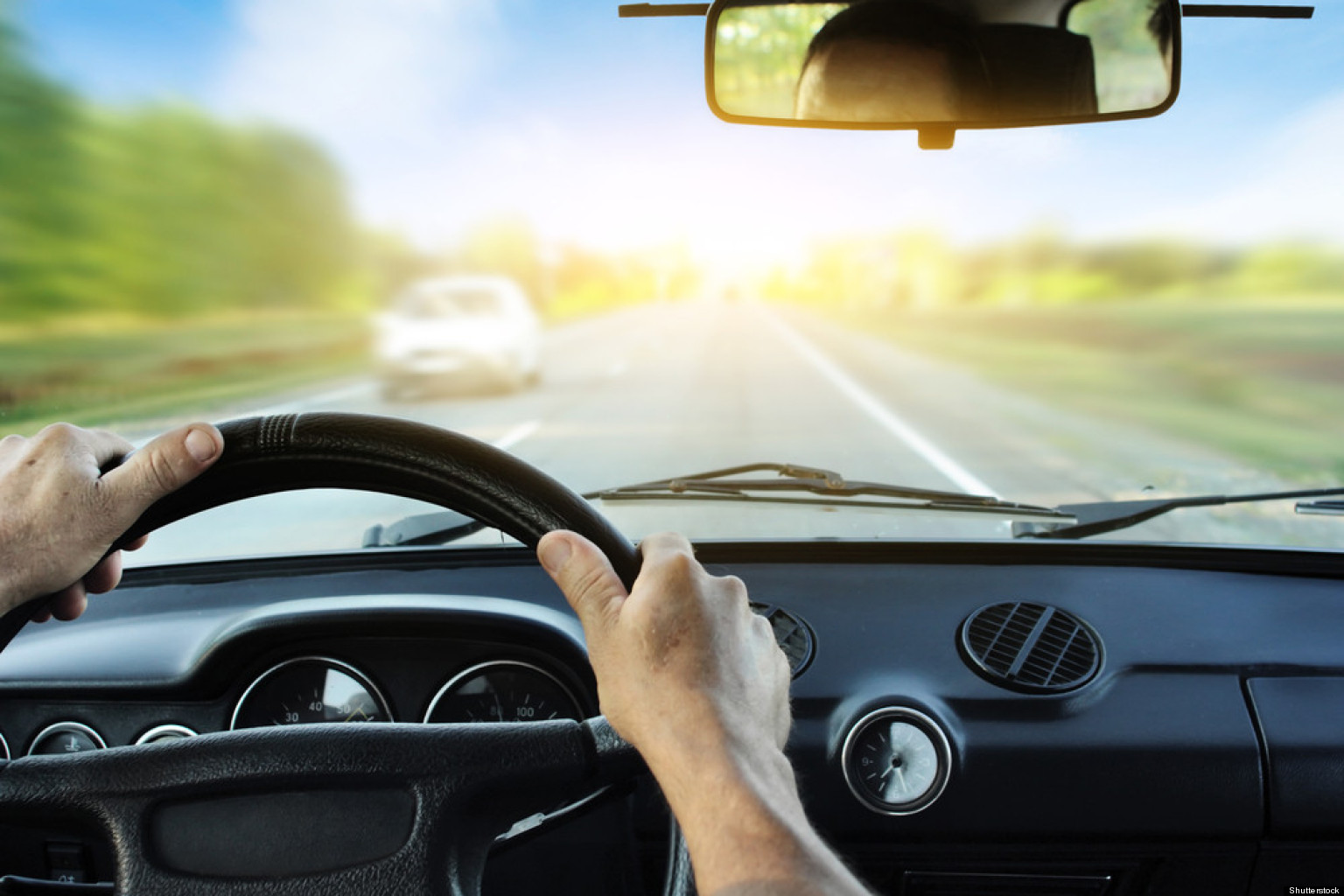 I’m good at driving.I want to be a race car driver.
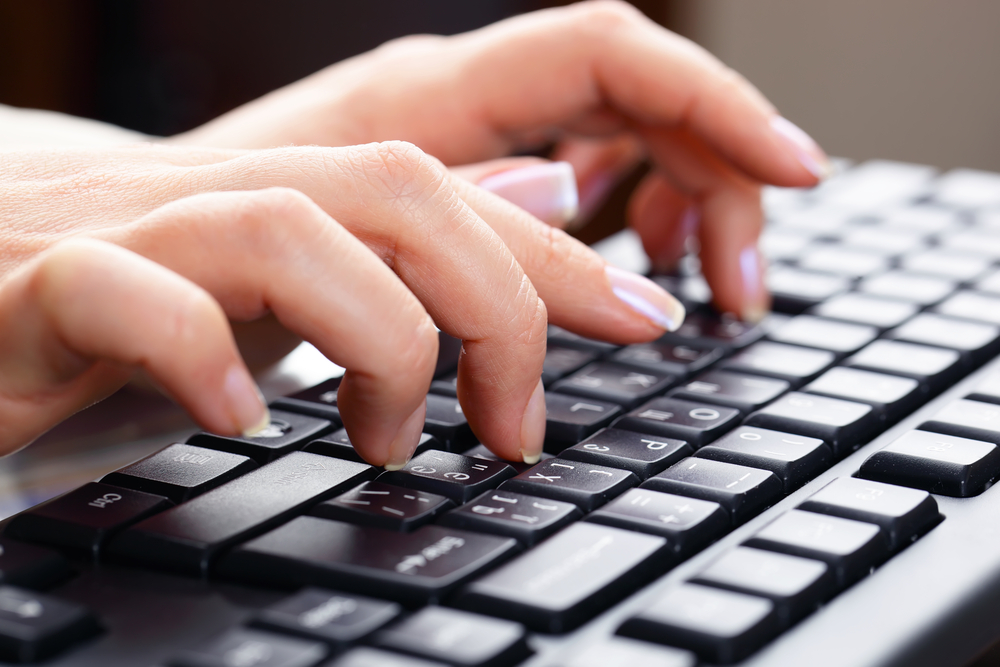 I’m good at typing.I want to be a computer programmer.
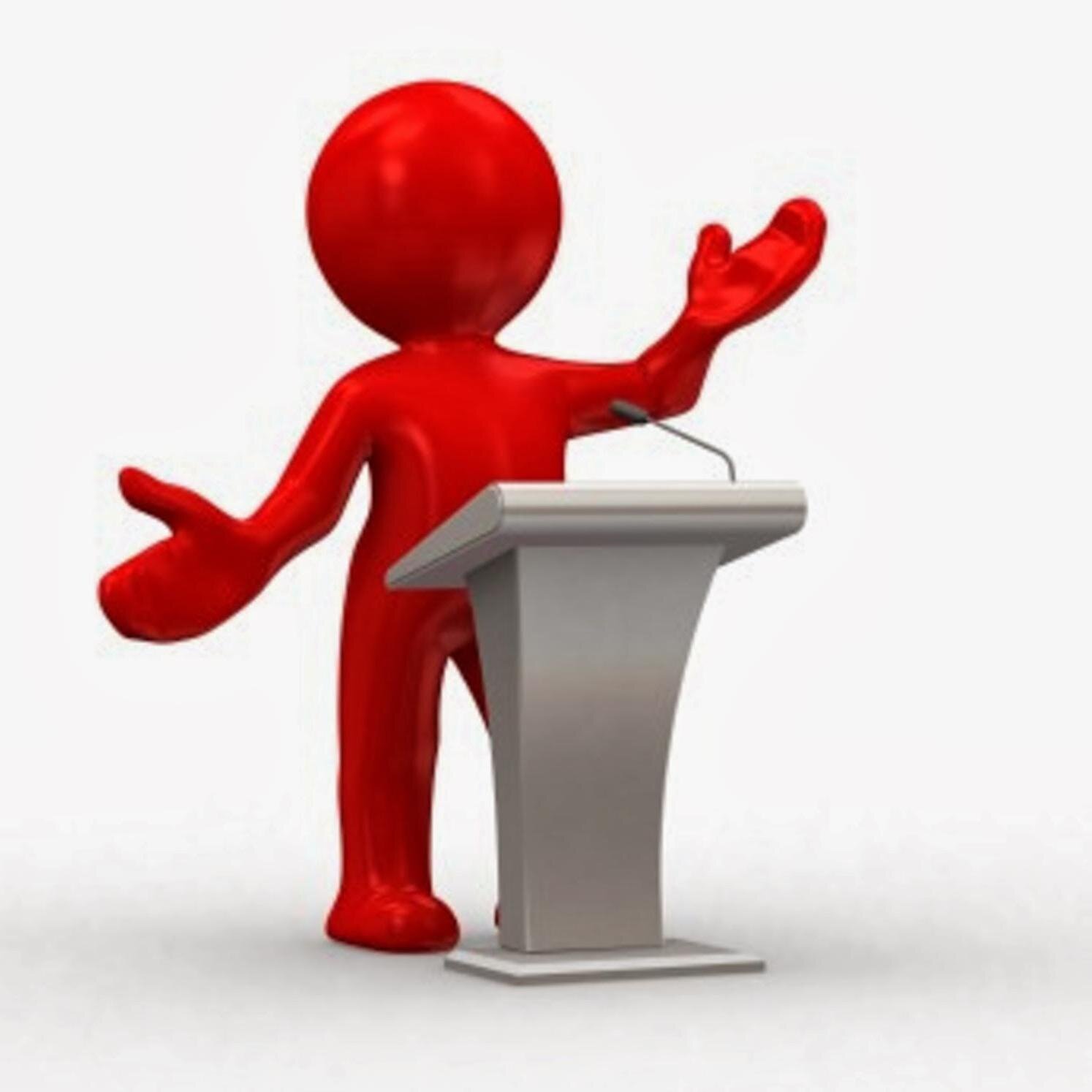 I’m good at speaking.I want to be a president.
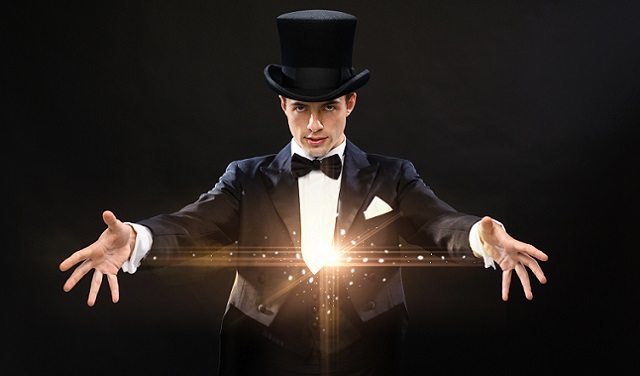 I’m good at doing magic tricks.I want to be a magician.
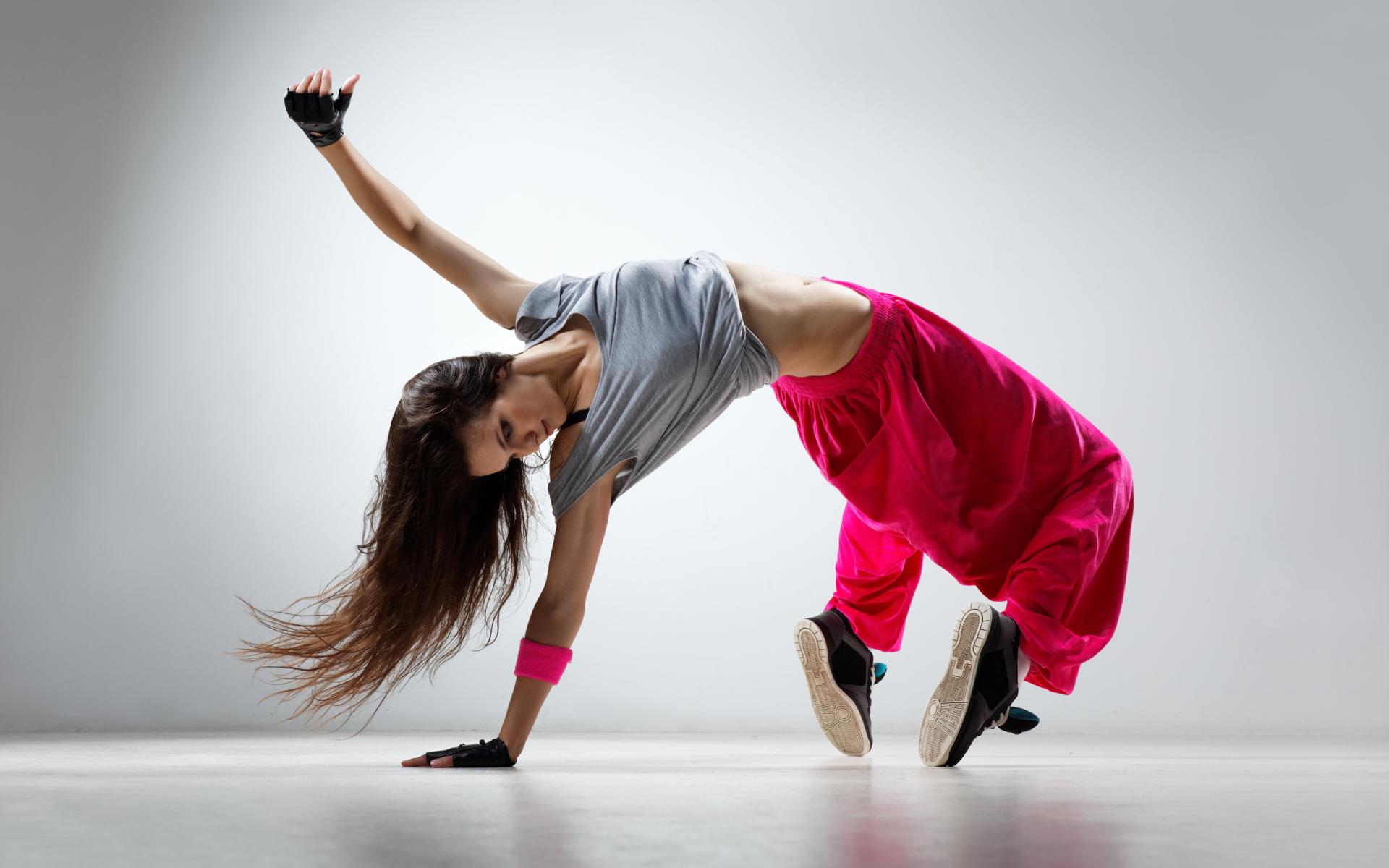 I’m good at dancing.I want to be a b boy.
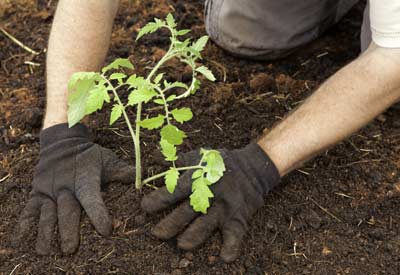 I’m good at growing vegetables.I want to be a farmer.
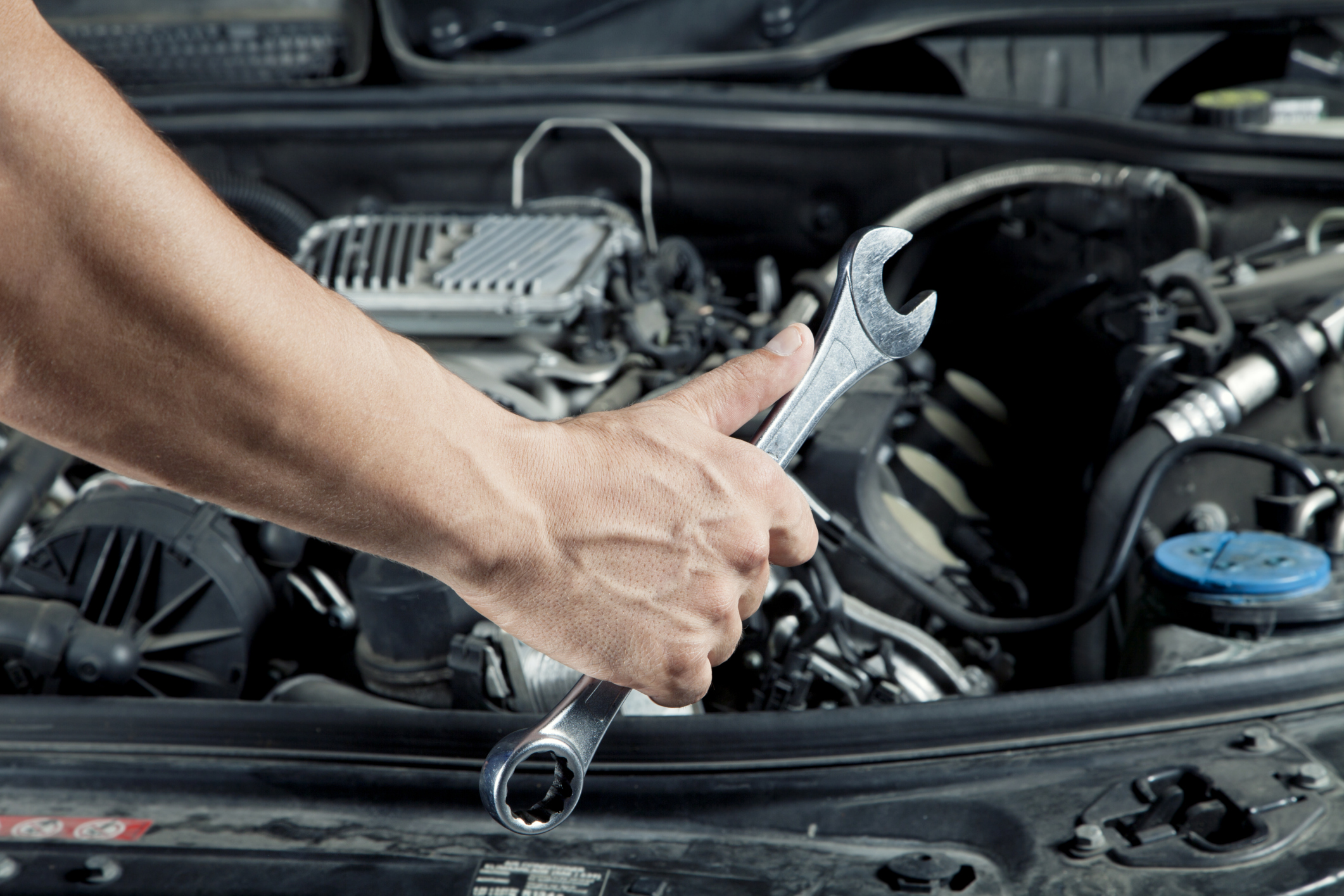 I’m good at fixing.I want to be a car mechanic.
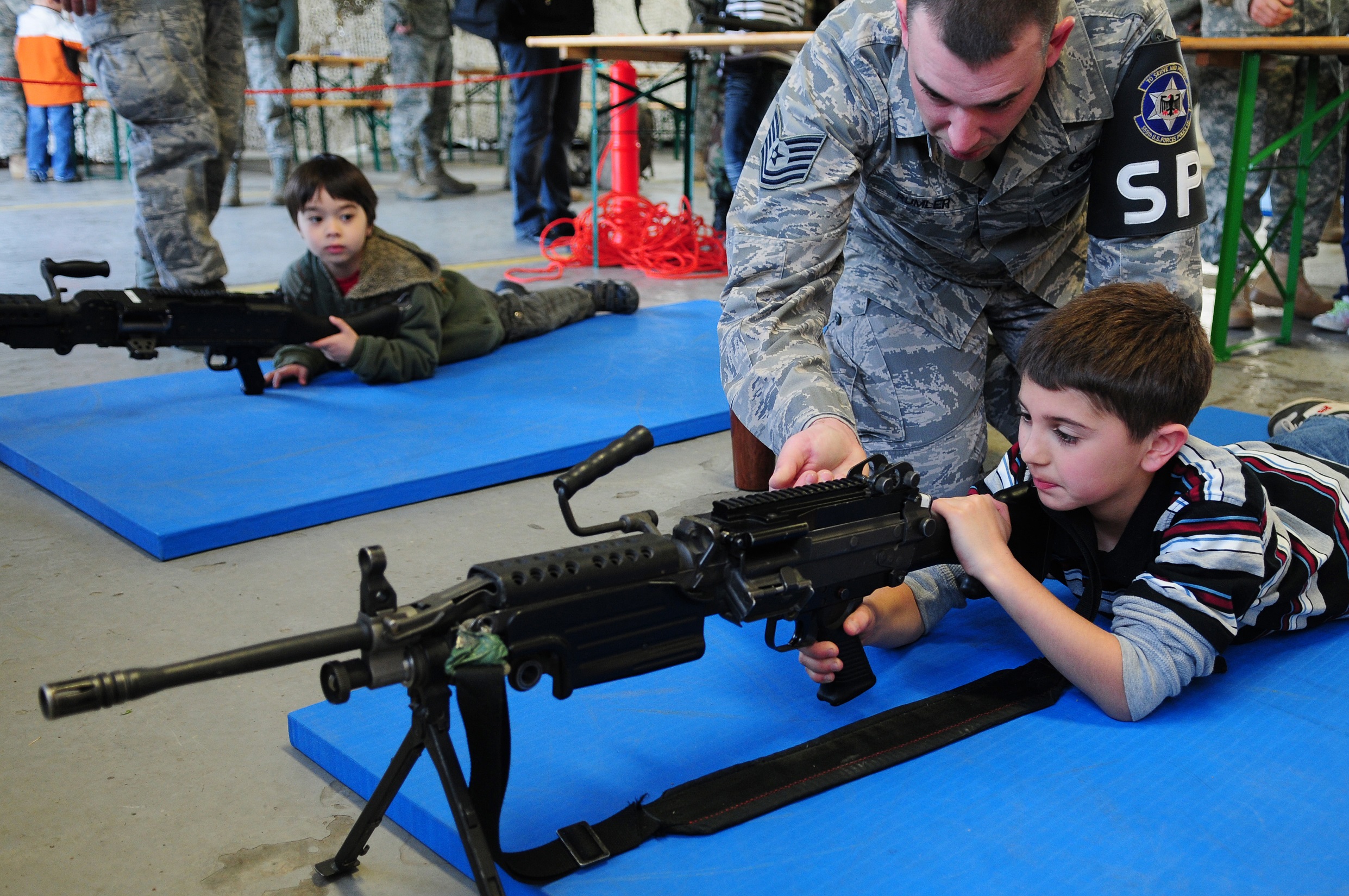 I’m good at shooting.I want to be a soldier.
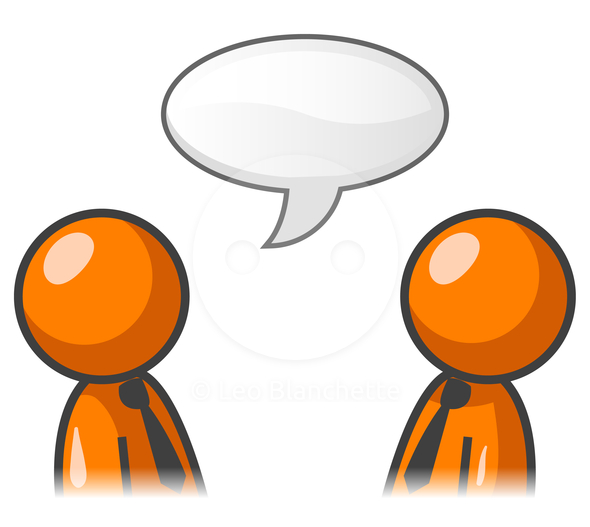 I’m good at talking.I want to be a news anchor.
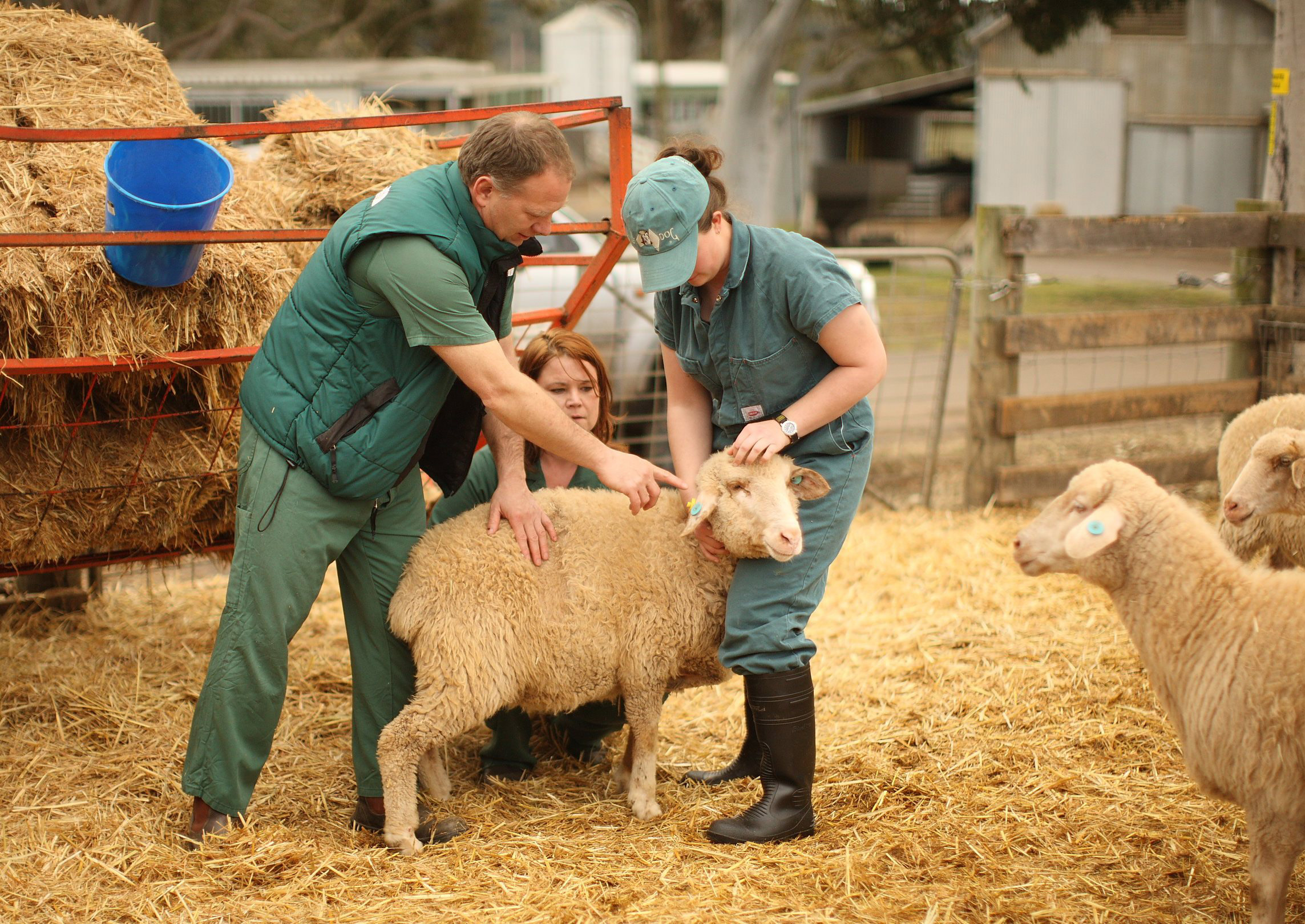 I’m good at caring for animals.I want to be a veterinarian.
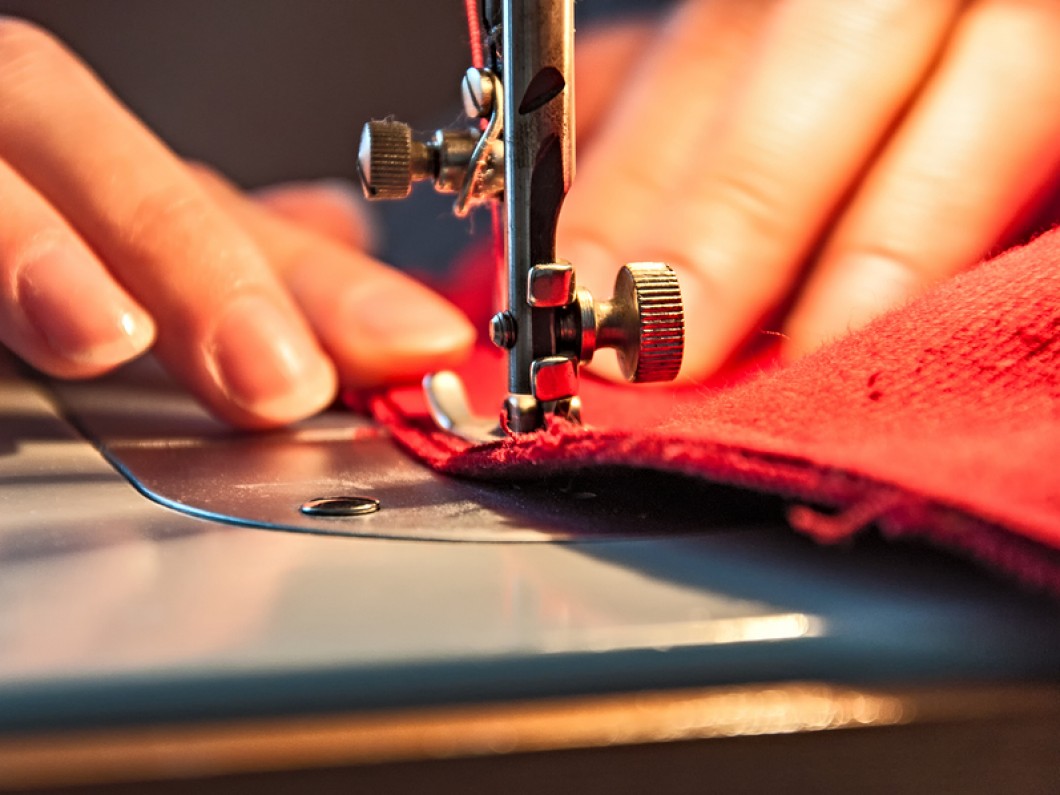 I’m good at sewing.I want to be a tailor.
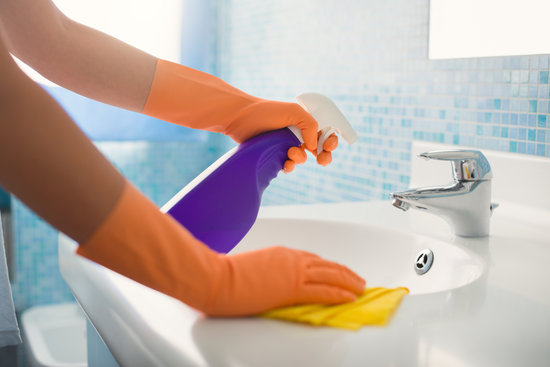 I’m good at cleaning.I want to be a housekeeper
(maid).
I’m good at math.I want to be an accountant.
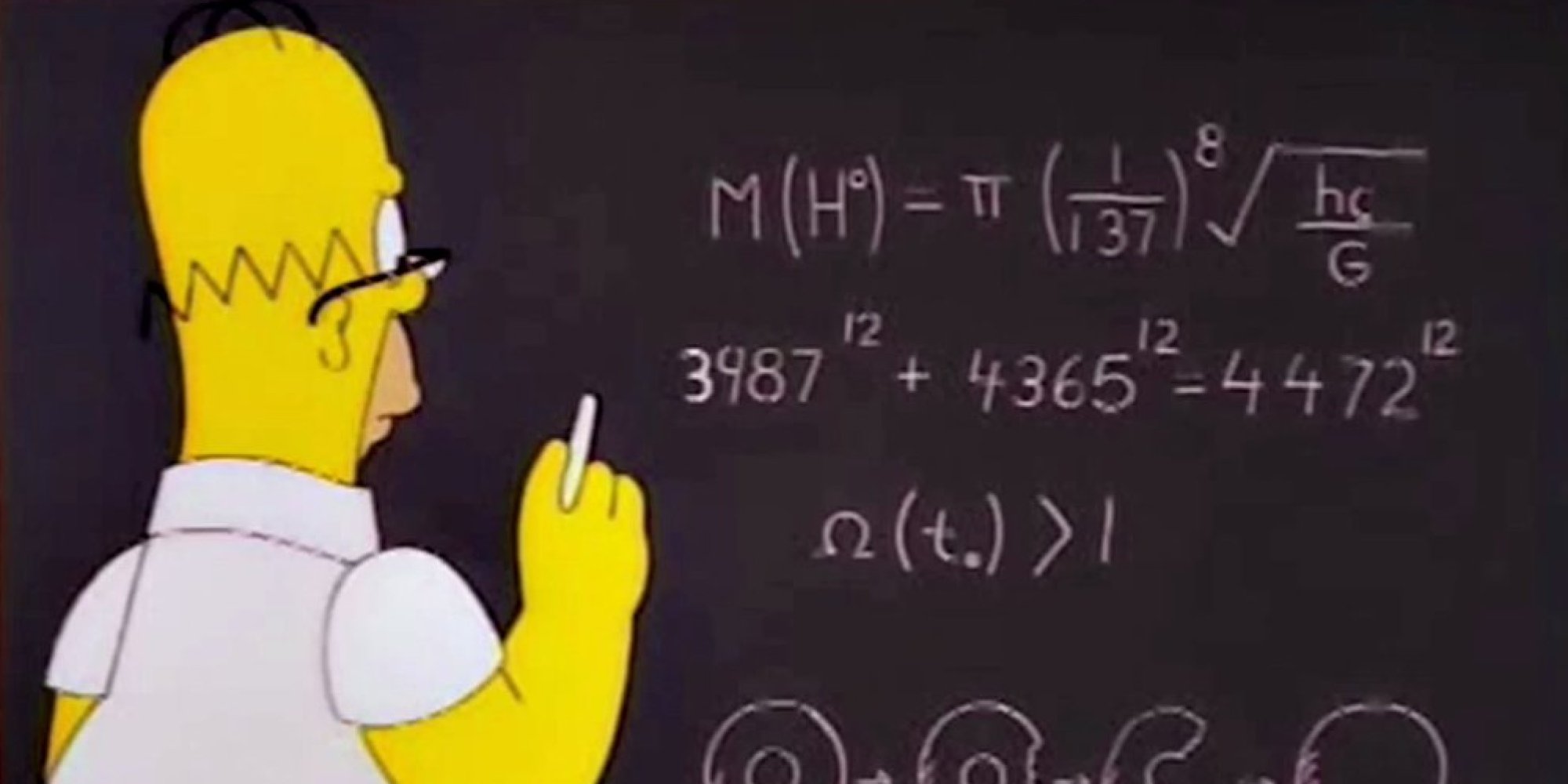 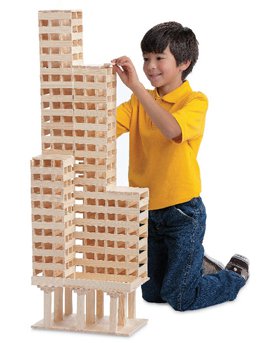 I’m good at building.I want to be a construction worker.
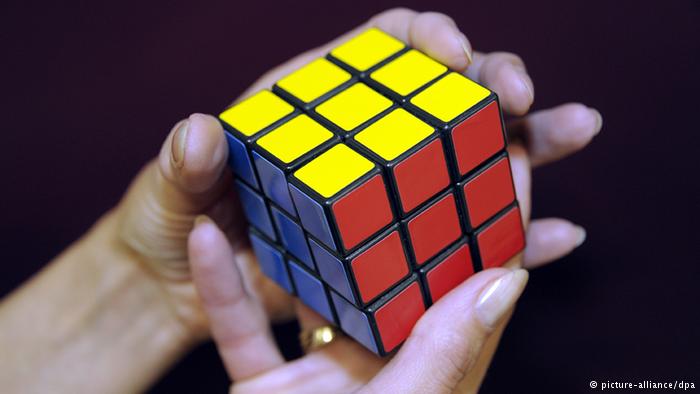 I’m good at solving problems.I want to be a detective.
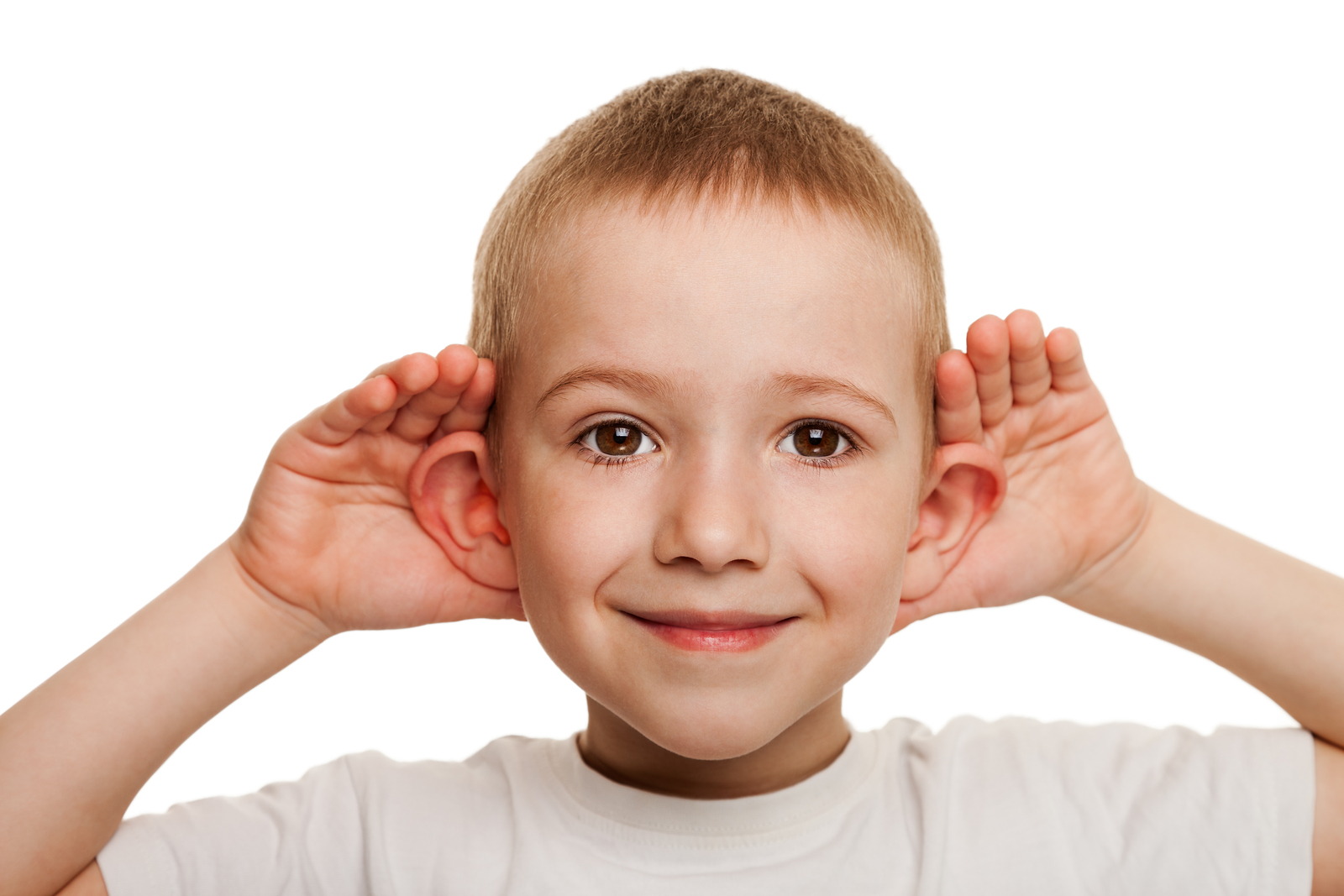 I’m good at listening.I want to be a therapist (psychologist).